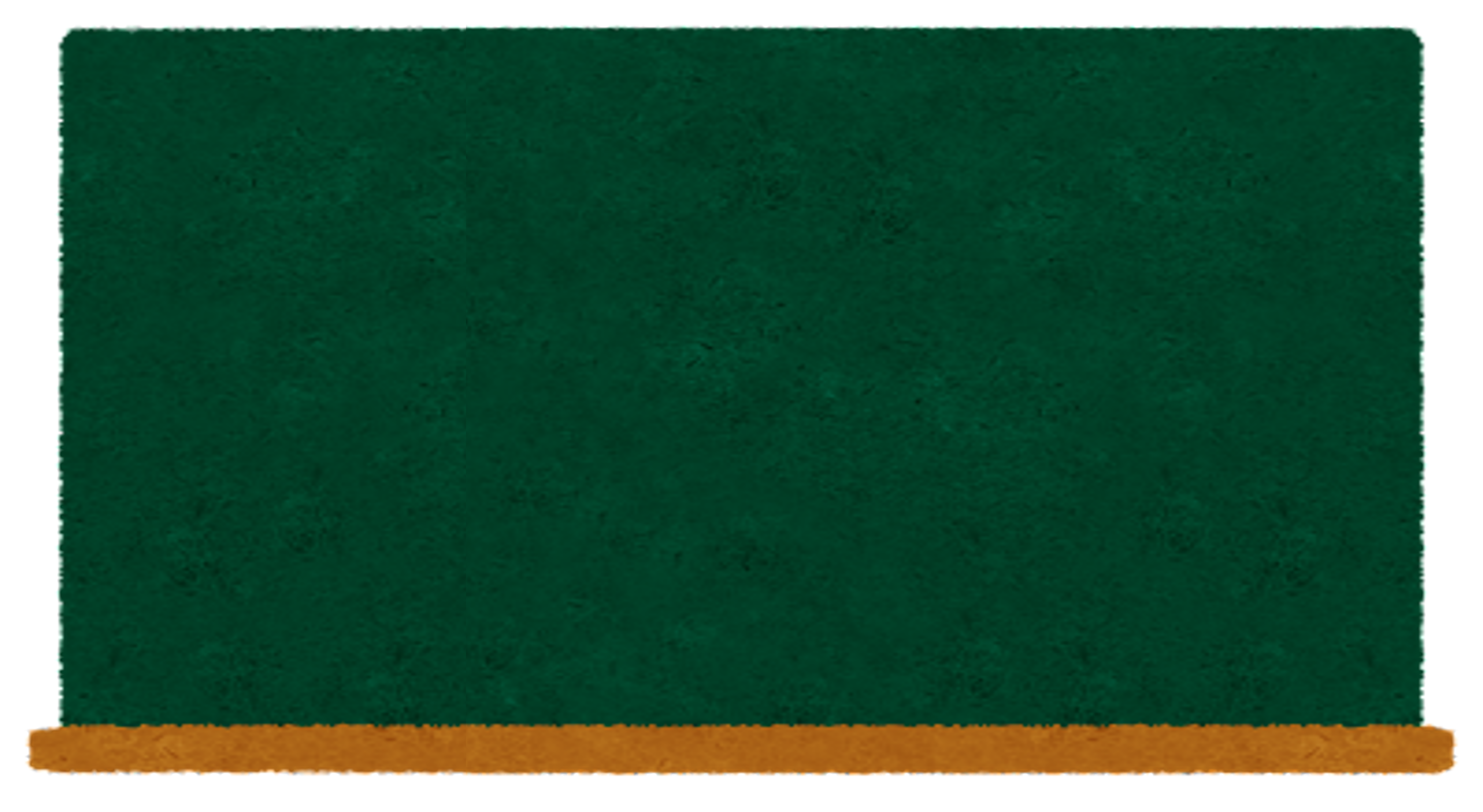 食べ物クイズ
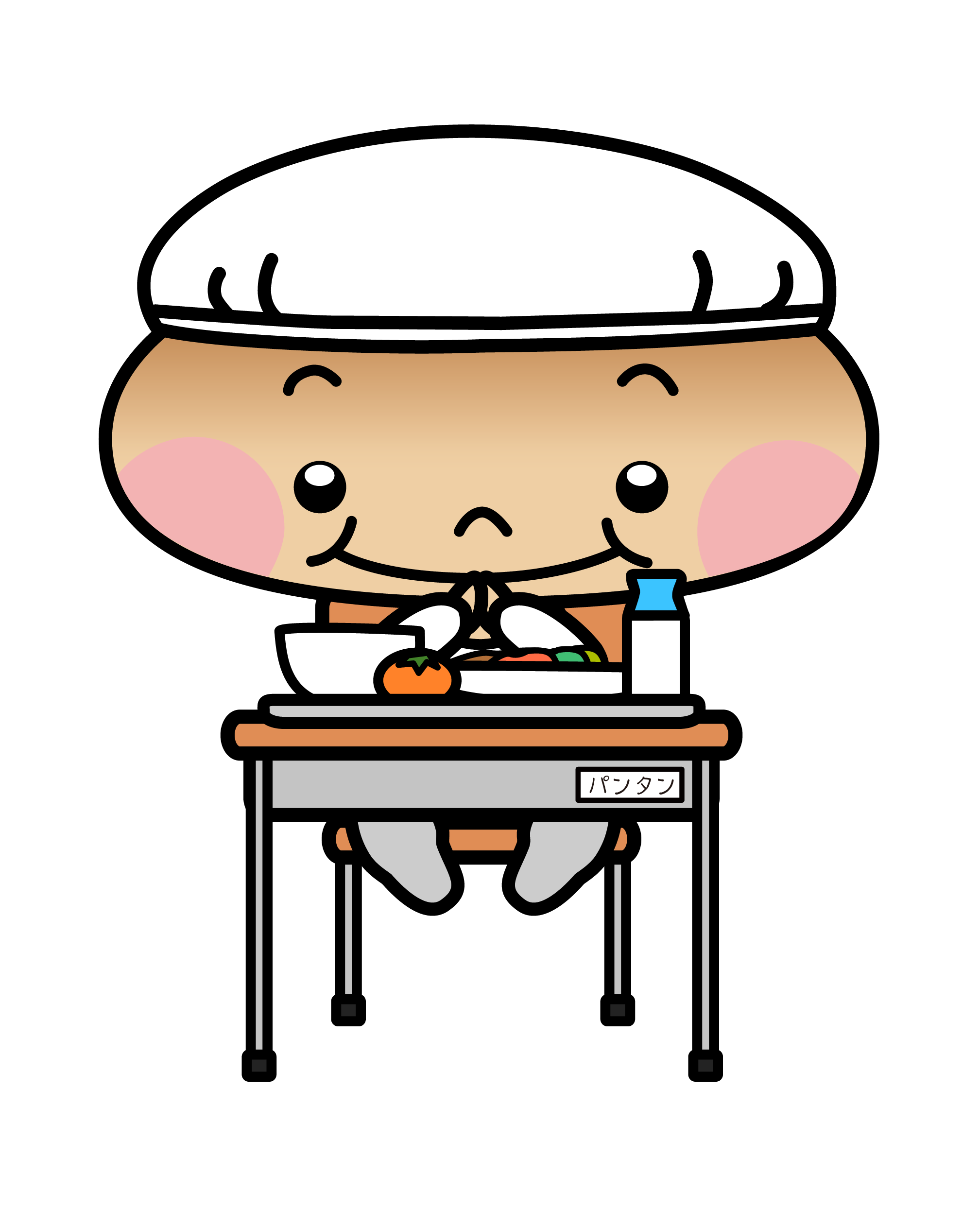 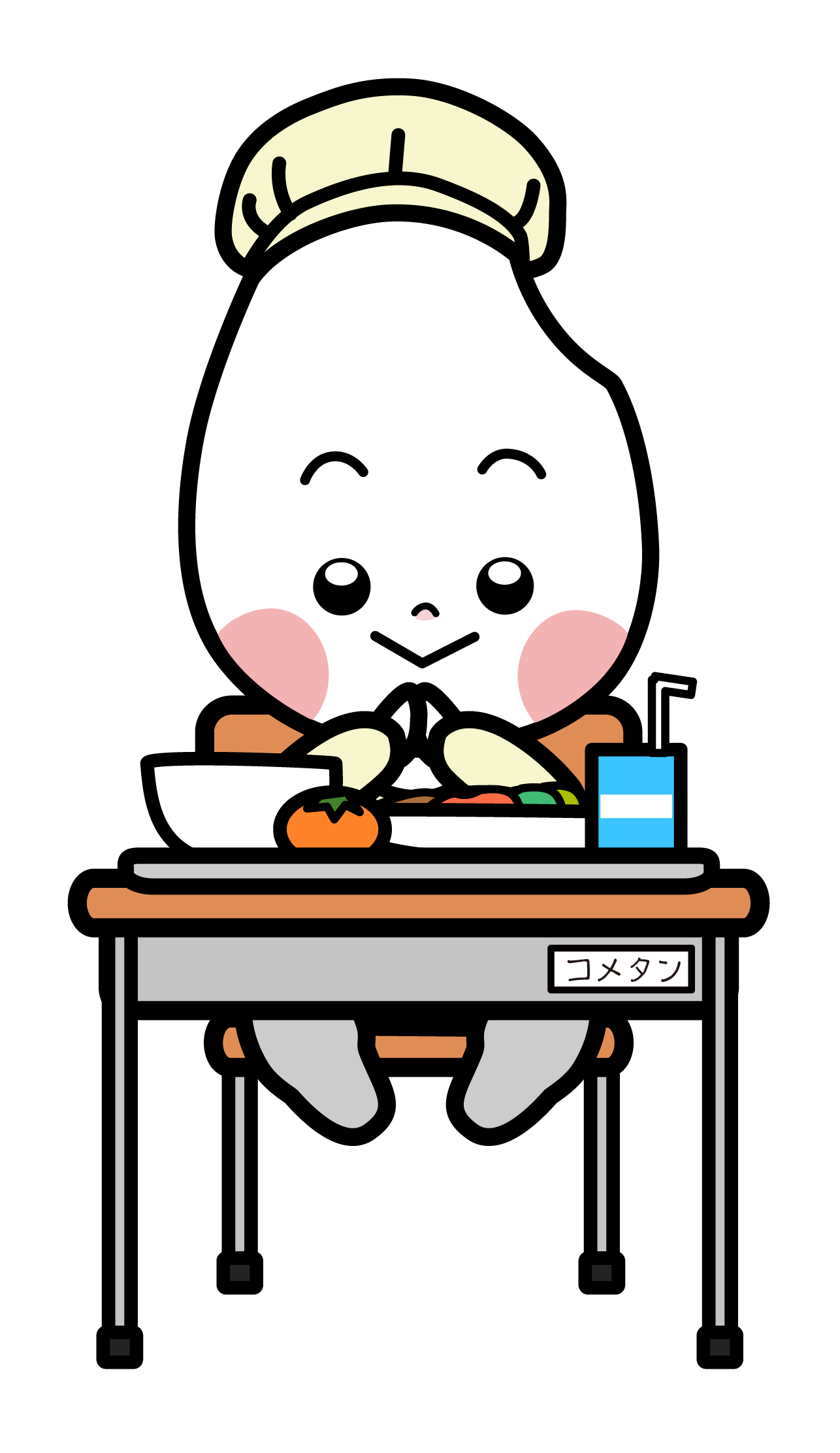 ～食事マナー編～（全５問）
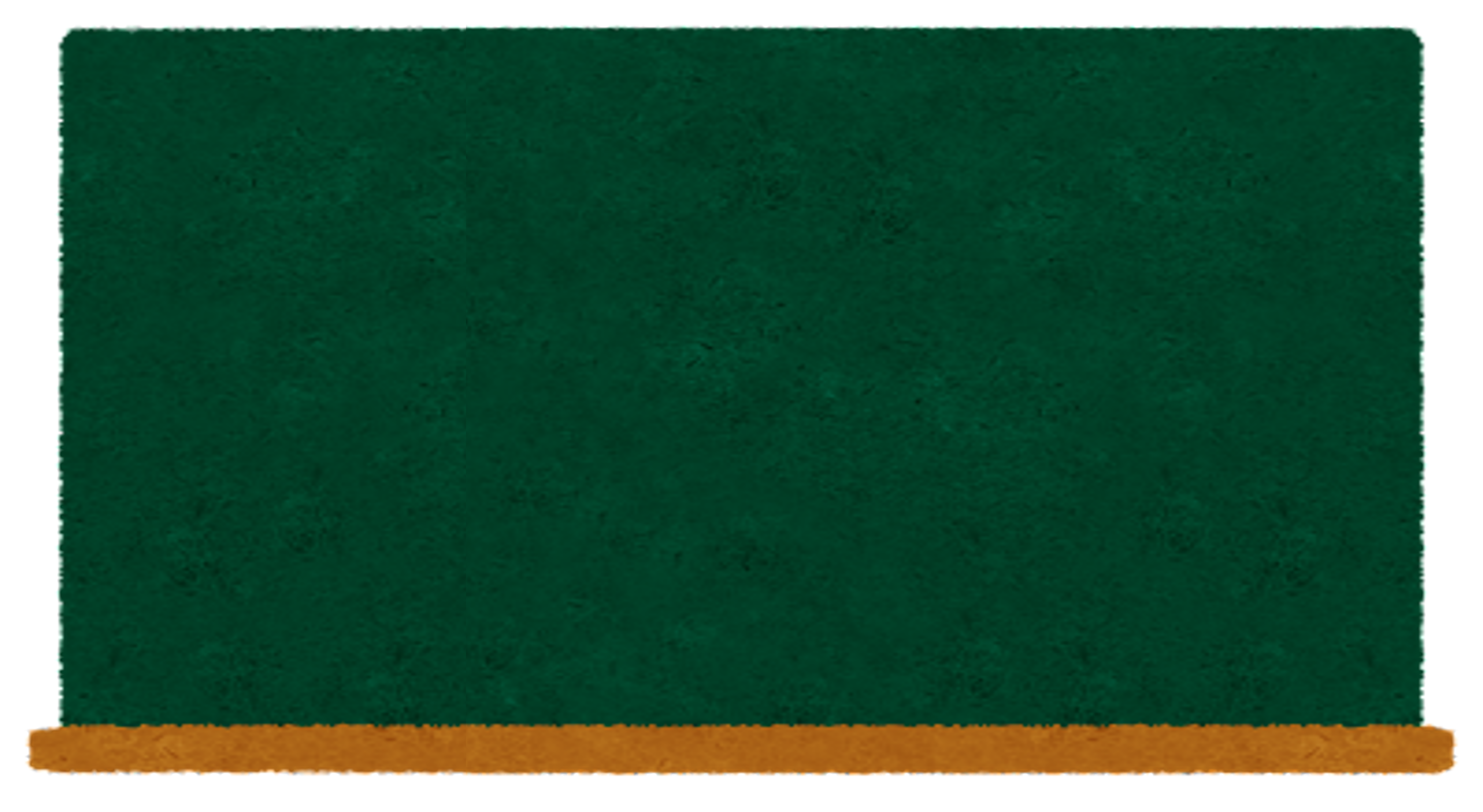 第１問
おはしのマナー違反のことを、「嫌いばし」と言います。
下のイラストの嫌いばしは何と呼ばれているのでしょう？
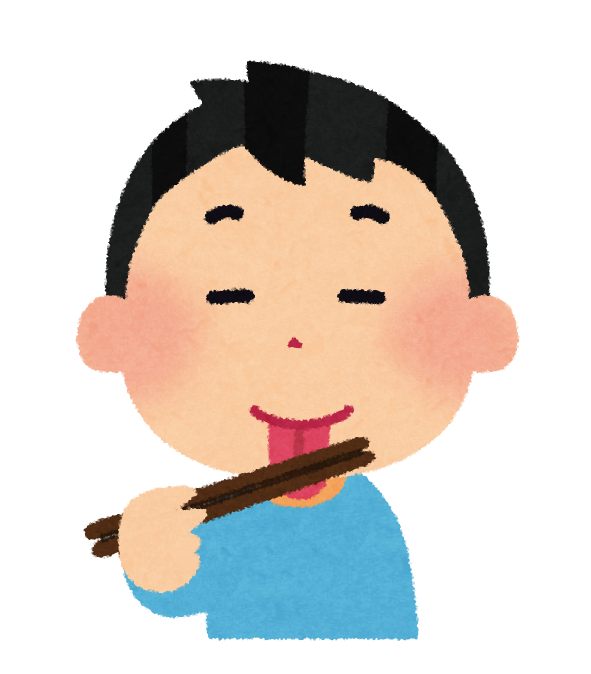 ①迷いばし

②ねぶりばし

③こみばし
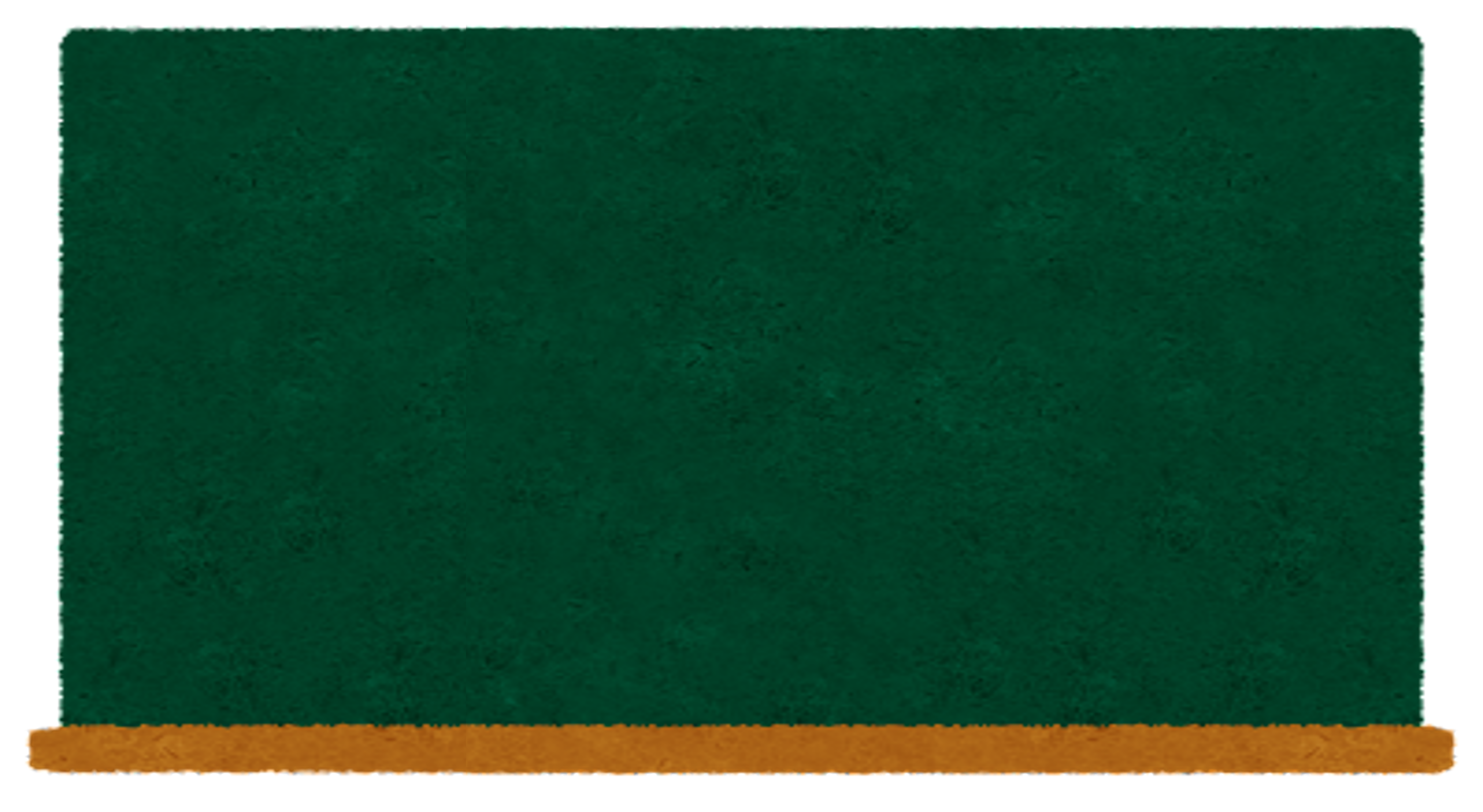 答え　②
はしは古くから日本では唯一の食事の道具で、とても伝統的なものです。最近、はしが上手に使えない人が増えているそうで、ある調査では小学生の７０％、中学生の５０％が正しくはしを持てないと言われています。

ねぶりばし：はしをなめること。
迷いばし　：どの料理を食べようかとはしを動かすこと。
こみばし　：はしで口にいっぱいほおばること。
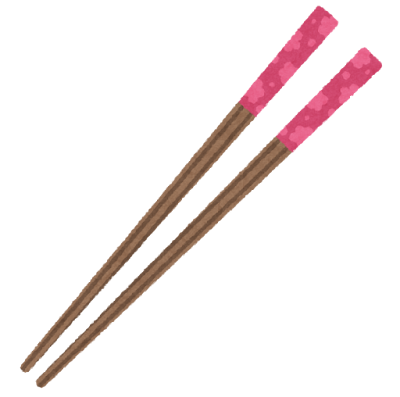 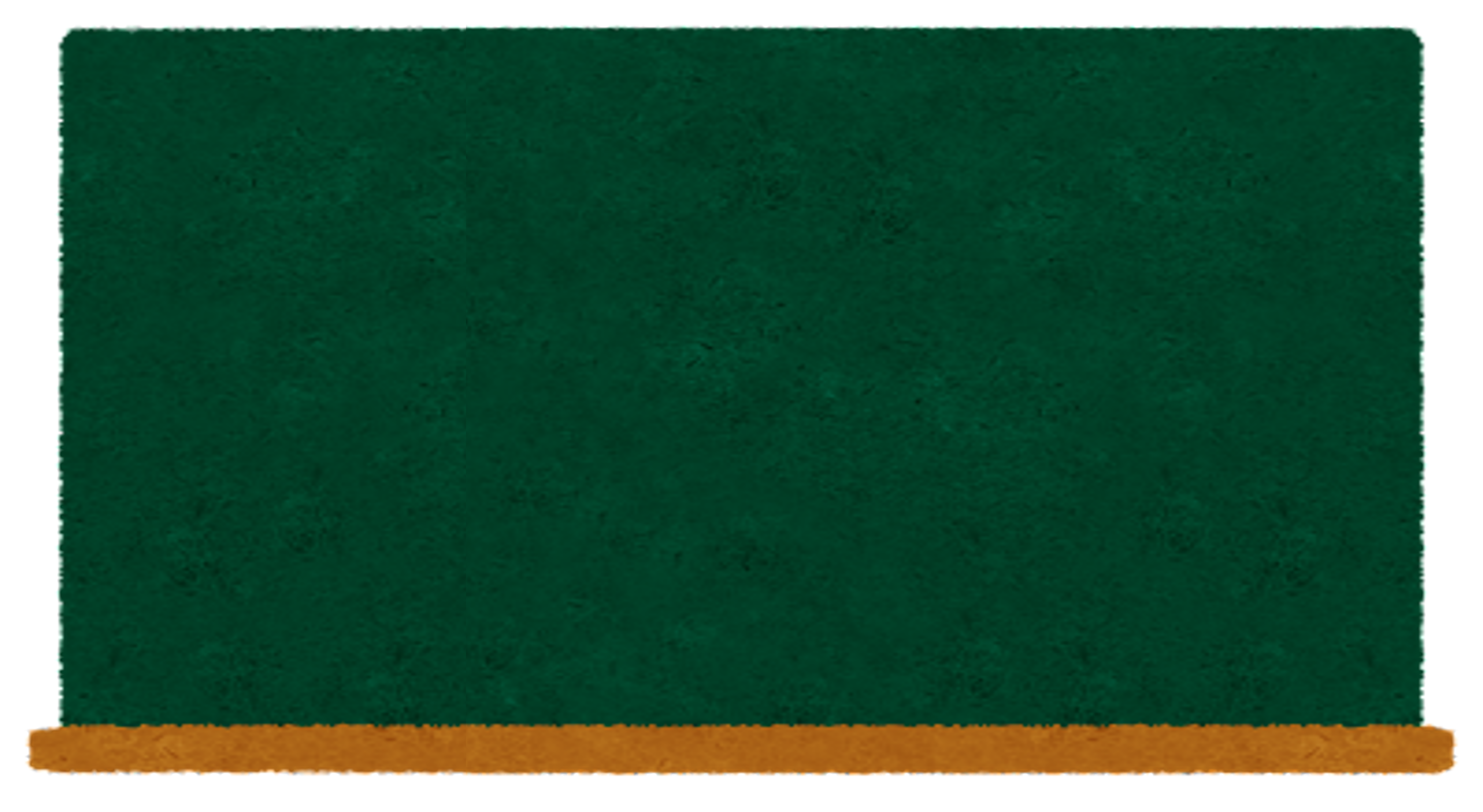 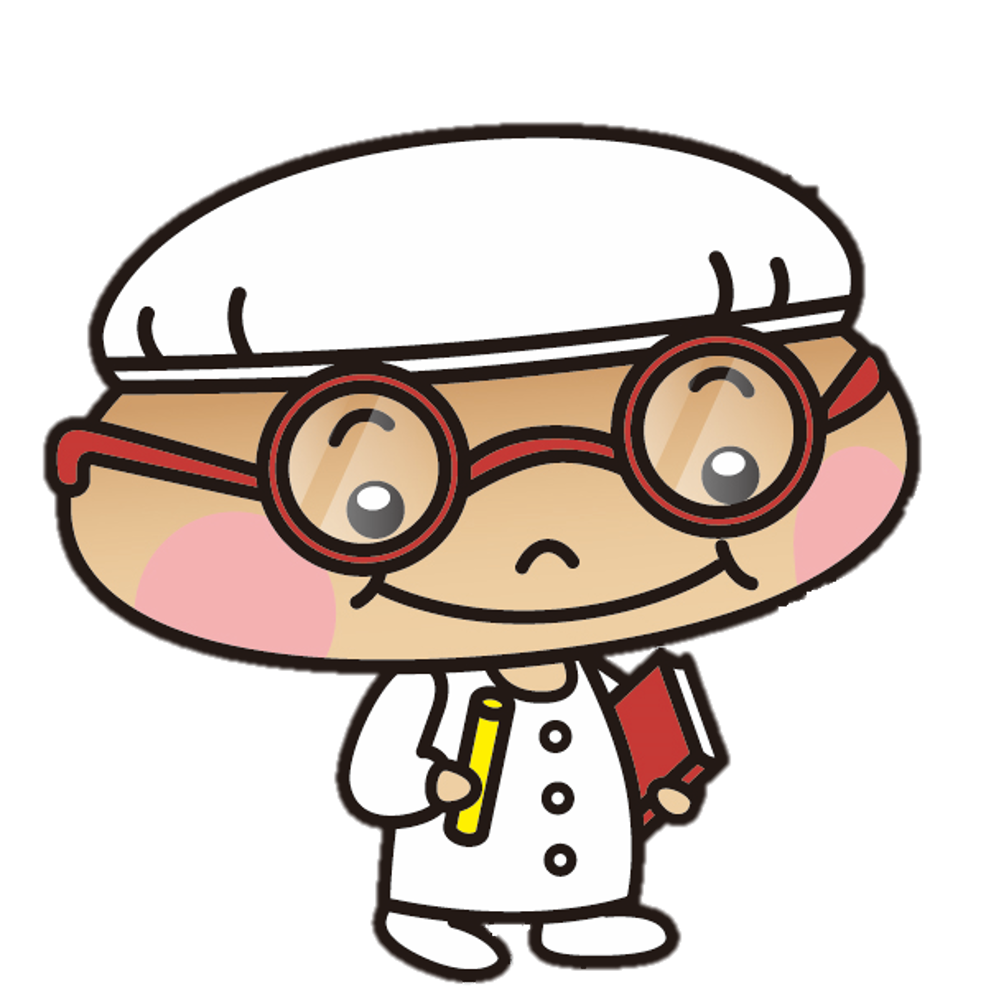 嫌いばしには他にも・・・
　　　寄せばし:遠くにあるお皿をはしで引き寄せる。
　　　刺しばし:料理にはしを突き刺して食べる。
　　　探りばし:はしでかき回して、自分の好きなものを探し出す。
　　　渡しばし:食事の途中でお椀やお皿の上に、はし先を向こうにして置く。
　　　涙ばし:はしから汁気をポタポタとたらす。
　　　立てばし:ごはんの上に、はしを突き立てる。（仏ばしともいう）
おまけ資料
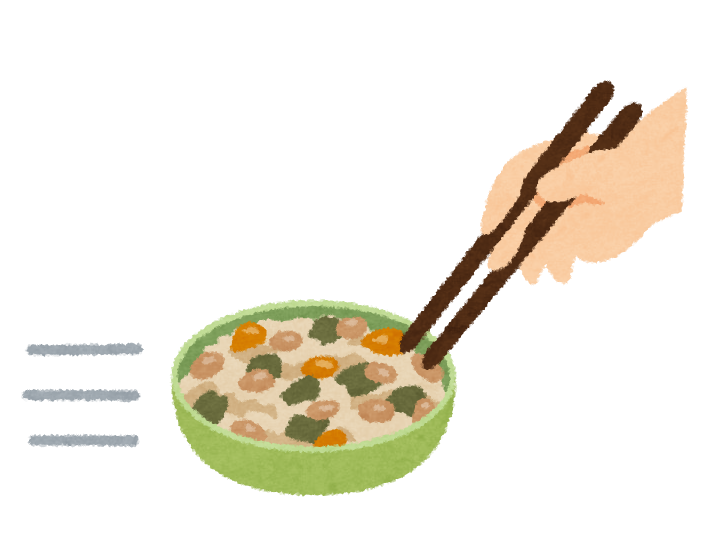 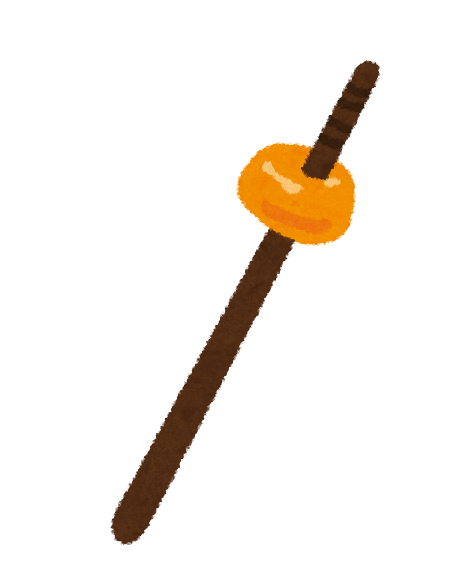 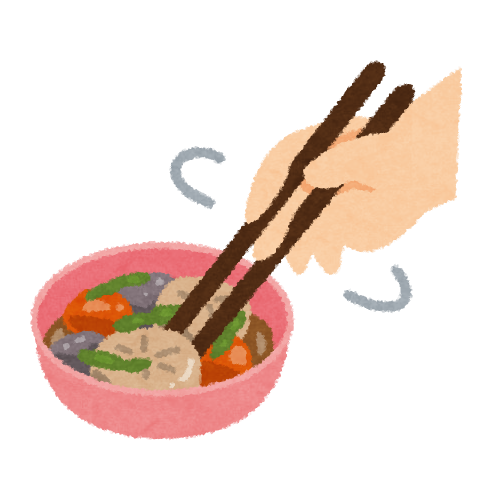 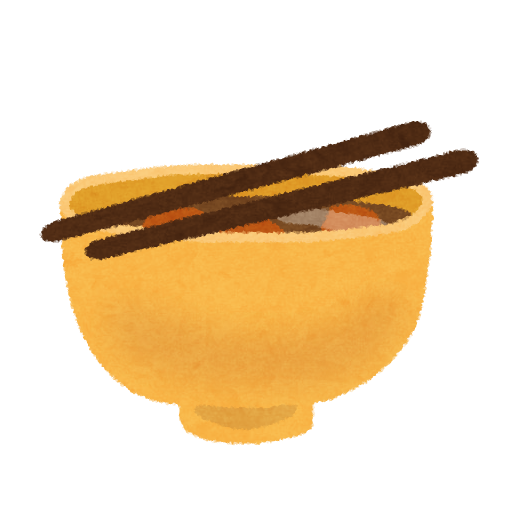 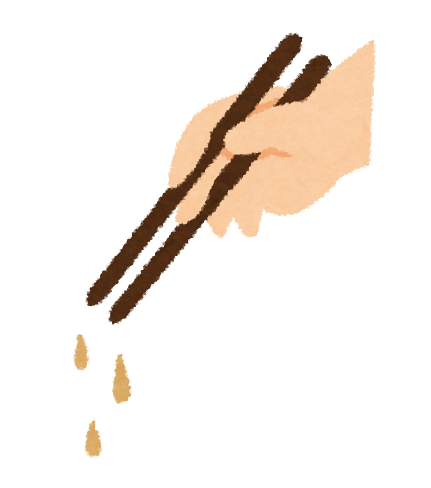 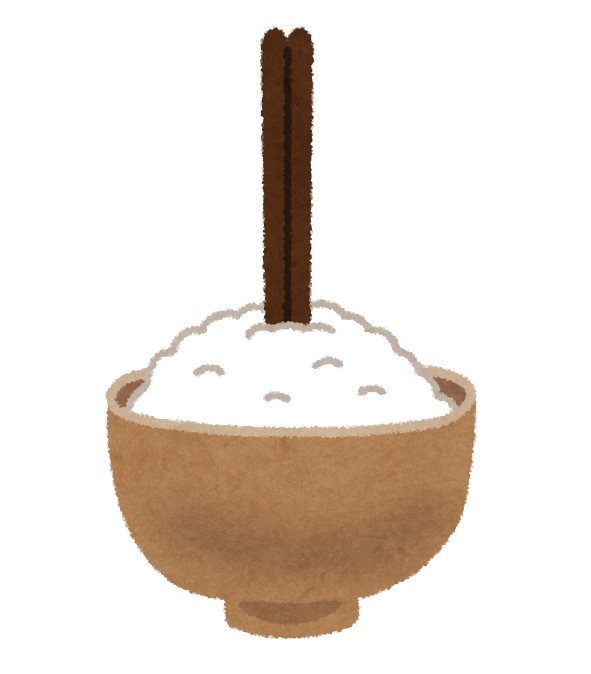 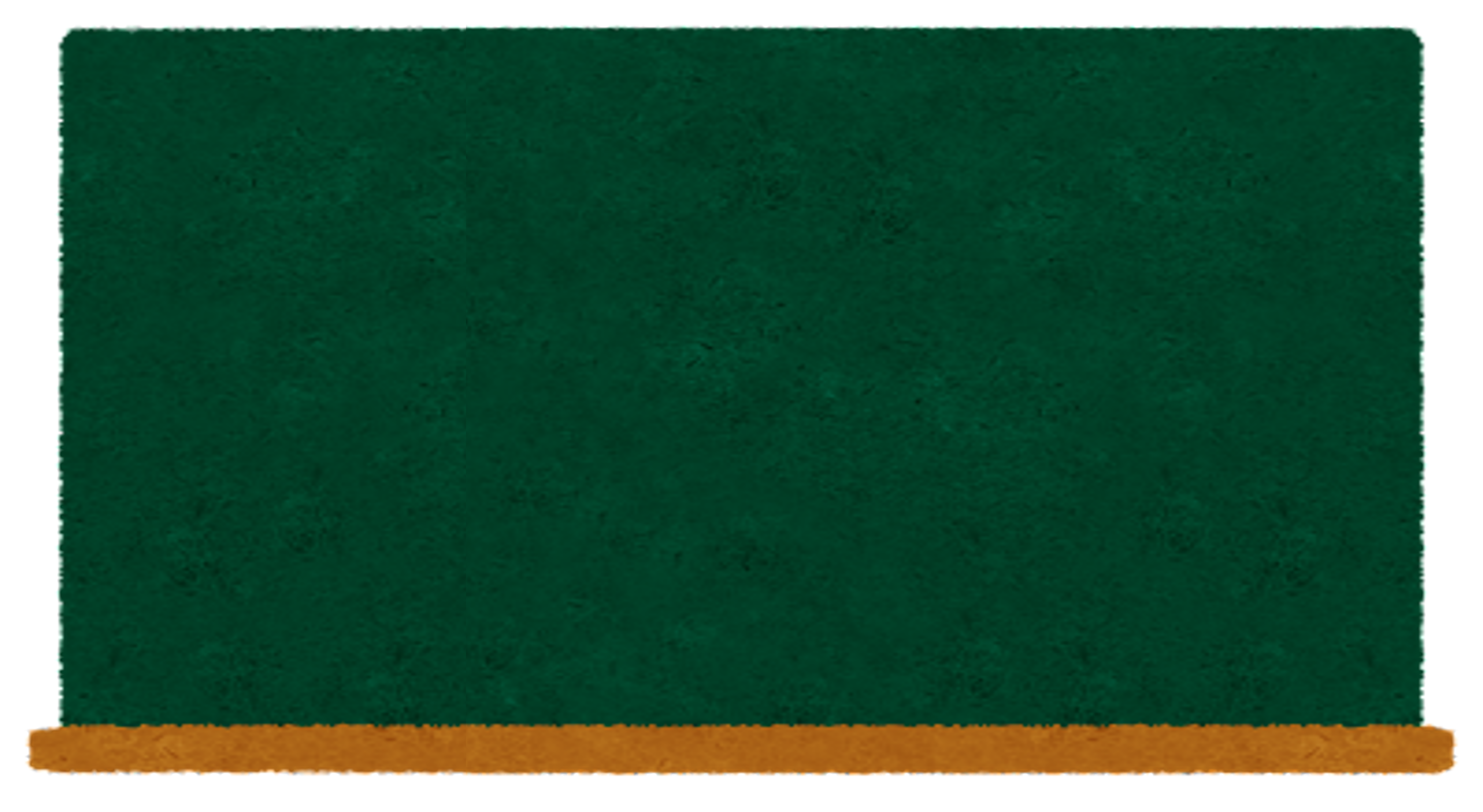 第２問
ユネスコ無形文化遺産に登録されている和食の特徴のひとつに
「もてなし」がありますが、これは、もてなす側だけでなく、
「もてなし」に対しての感謝の姿勢も含まれます。そのひとつが
食事のマナーです。さて、汁物でふたがついているとき、飲み終わった汁わんのふたはどうするのが正しいでしょうか？
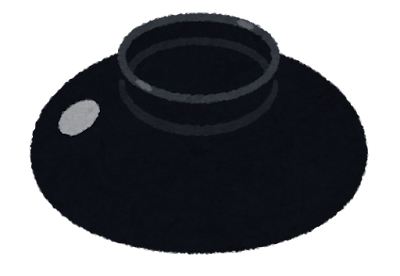 ①元のようにふたをする。

②裏返してふたをする。

③ずらしてふたをする。
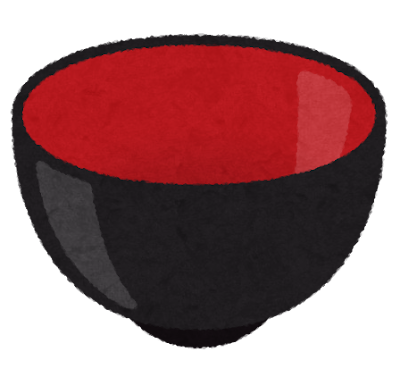 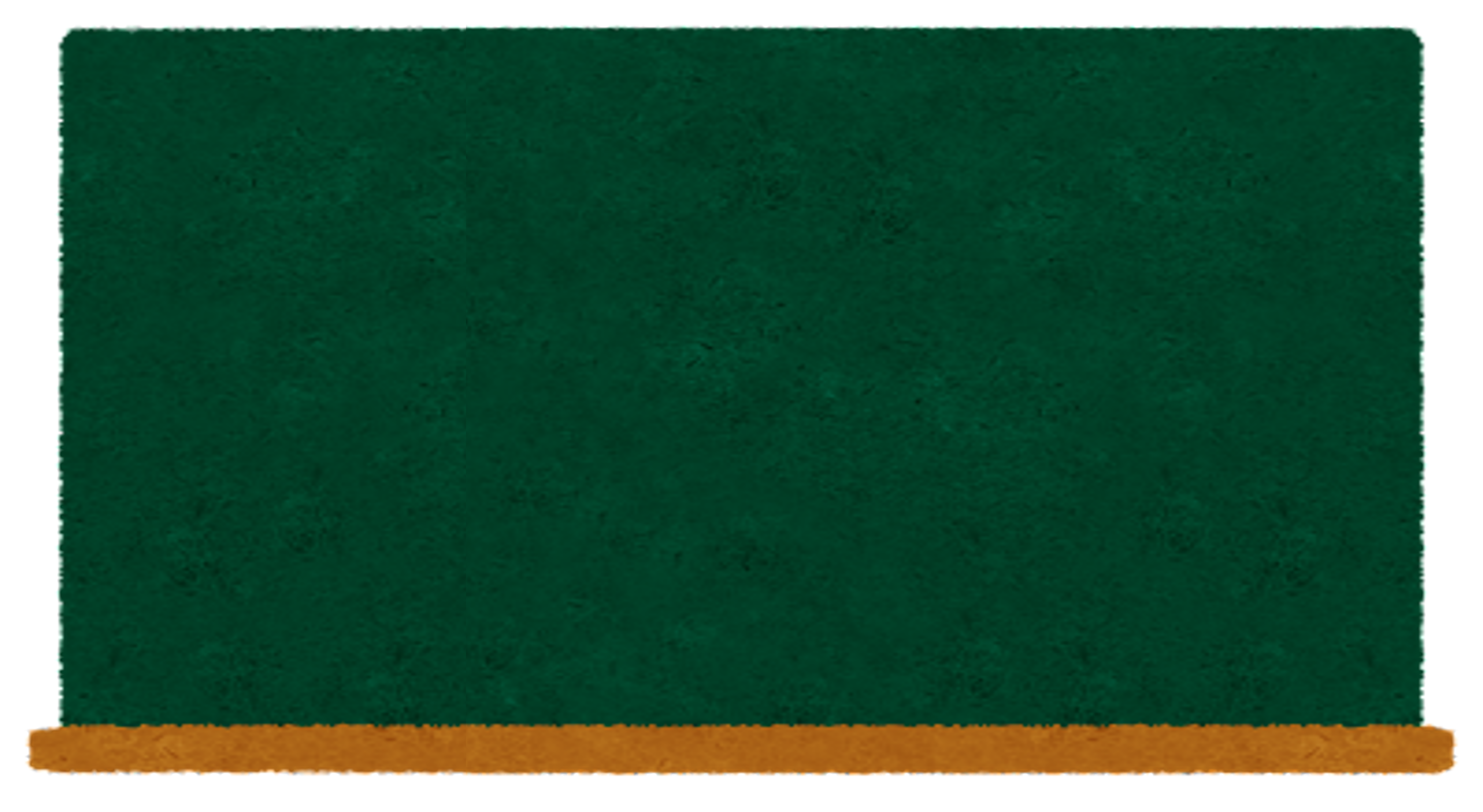 答え　②
正解は②の元のようにふたをするです。
ふたを裏返して戻すと器に傷がついてしまうのでマナー違反です。
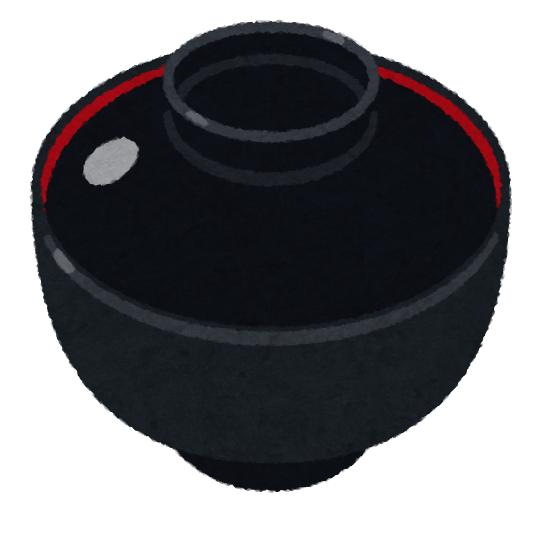 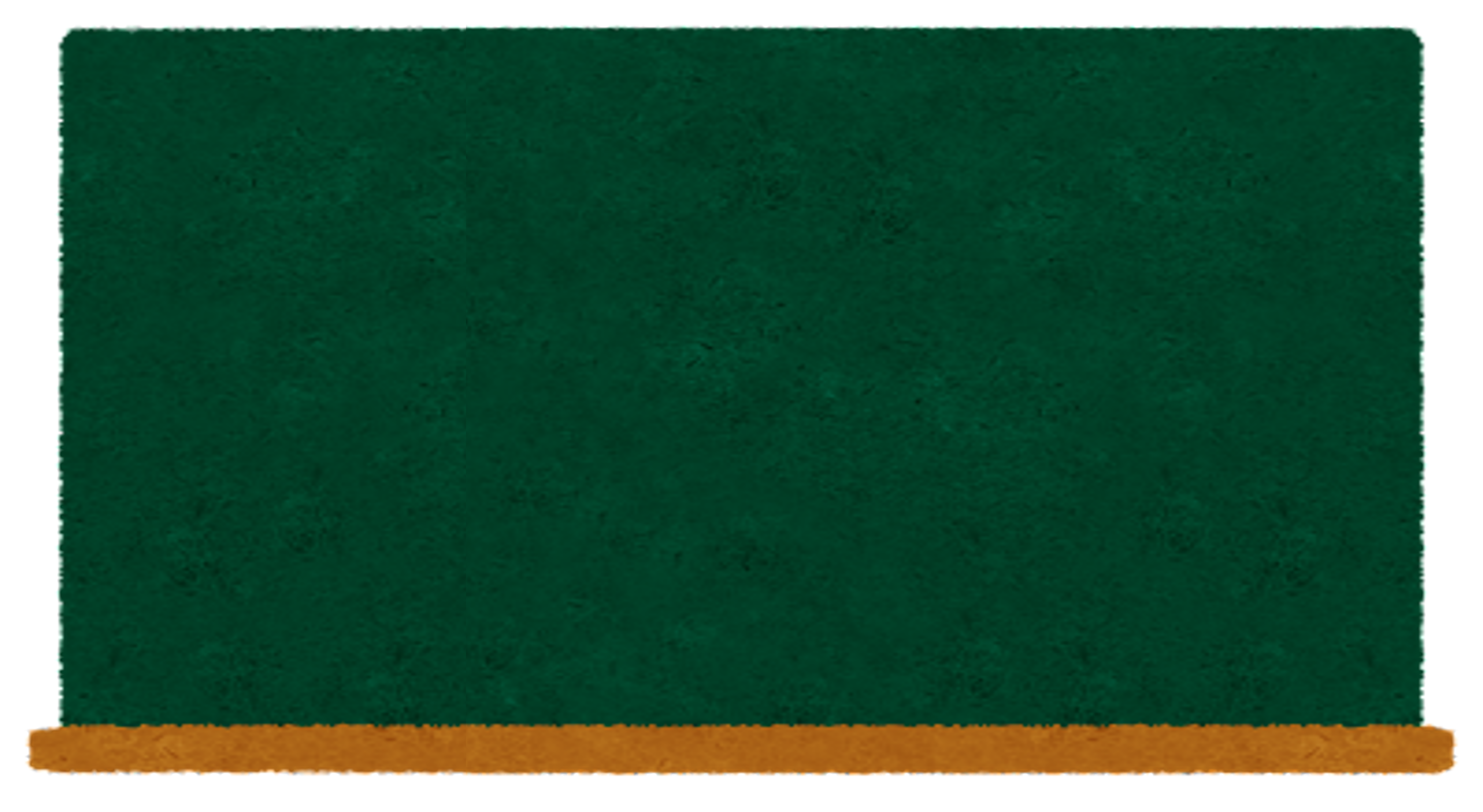 第３問
ごはんを食べる前に言うあいさつは？
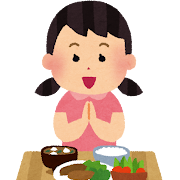 ①おはようございます

②いただきます

③ごちそうさまでした
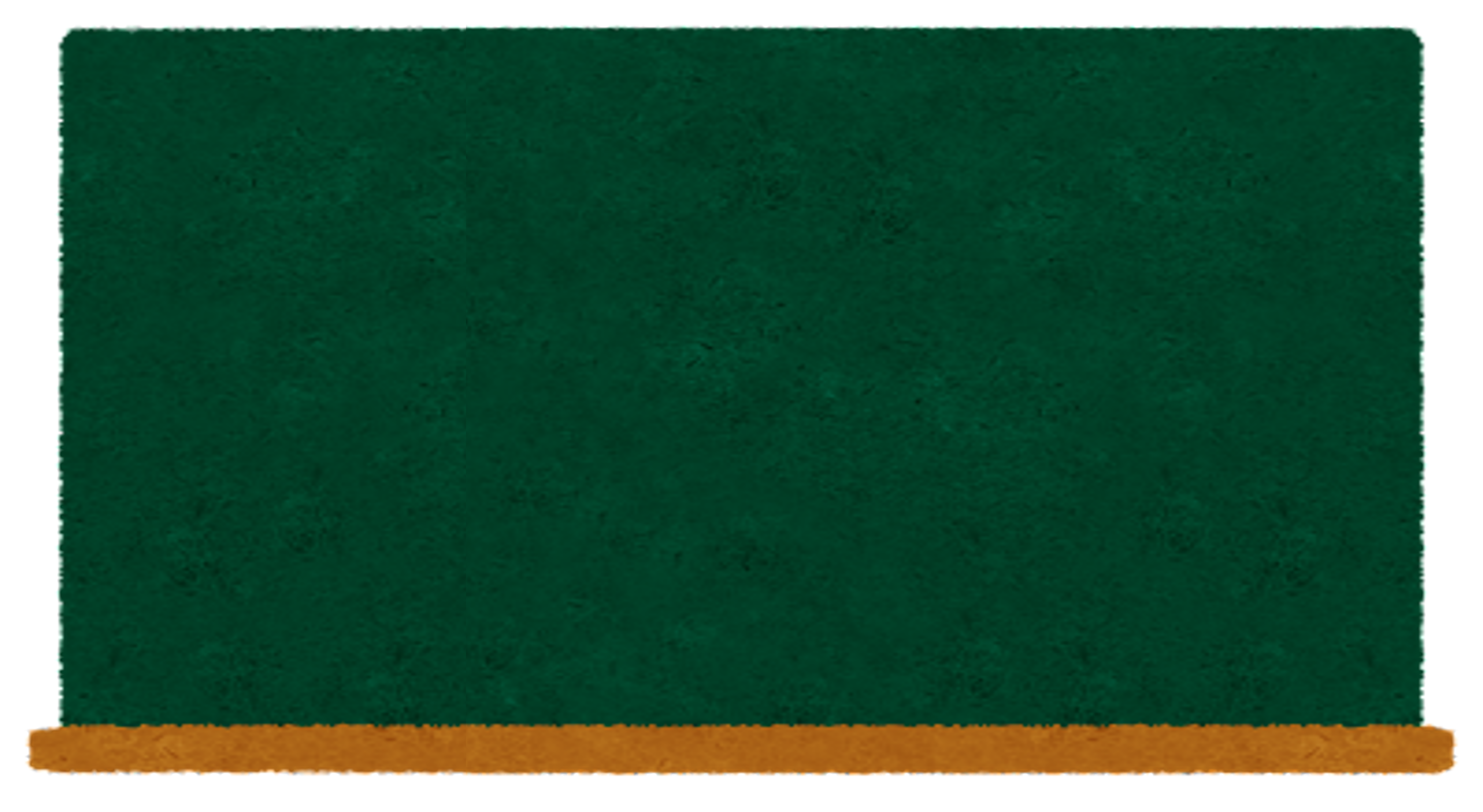 答え　②
「いただきます」には、語源として神様や上の方からものをいただく、というほかにも、食材となったものにはすべて命があって、大切な命をいただいている、という深い感謝の思いが込められています。
また、食事が出来上がるまで、とてもたくさんの人たちが携わっています。その人たちへの感謝の気持ちを表す言葉です。
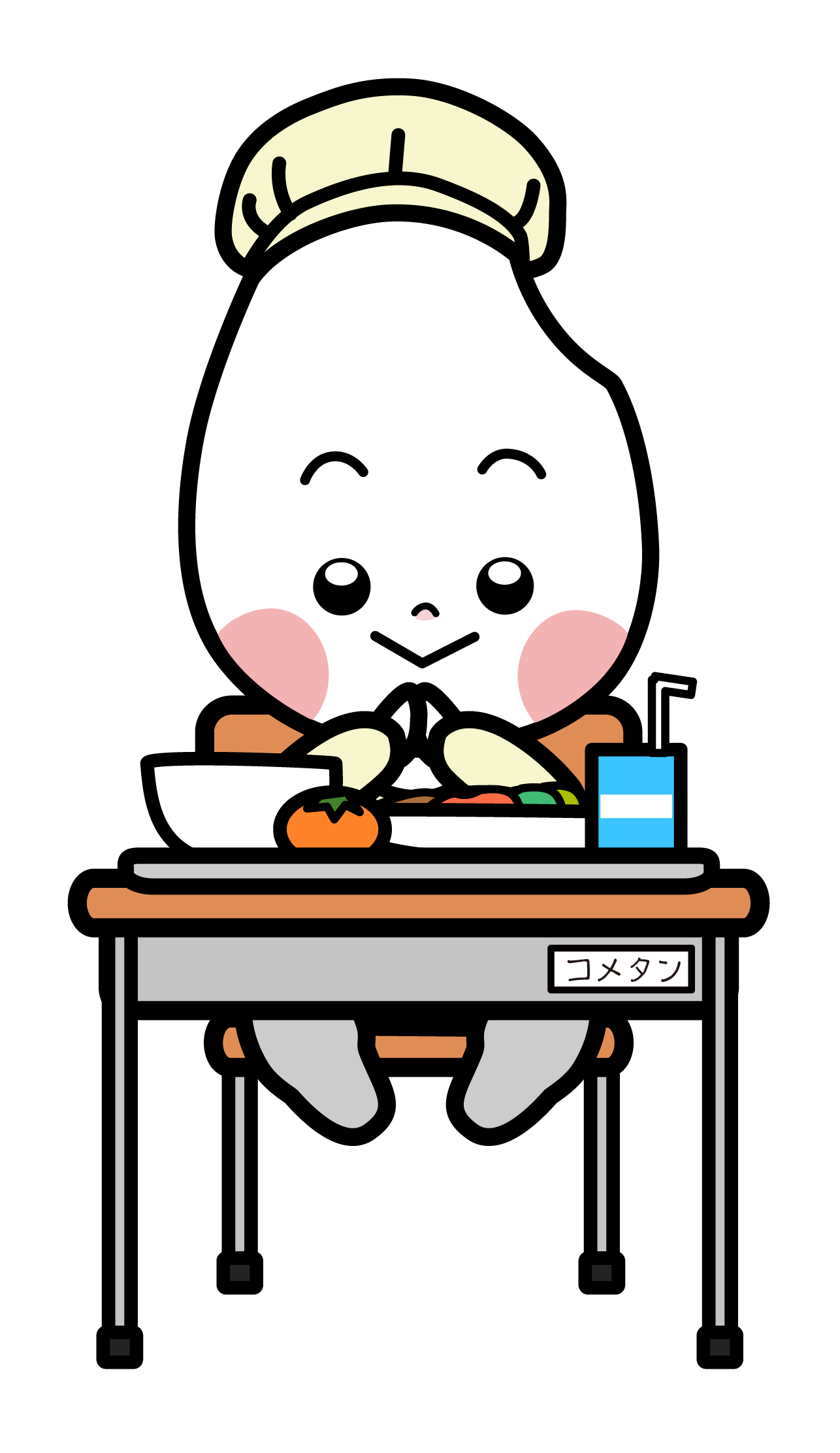 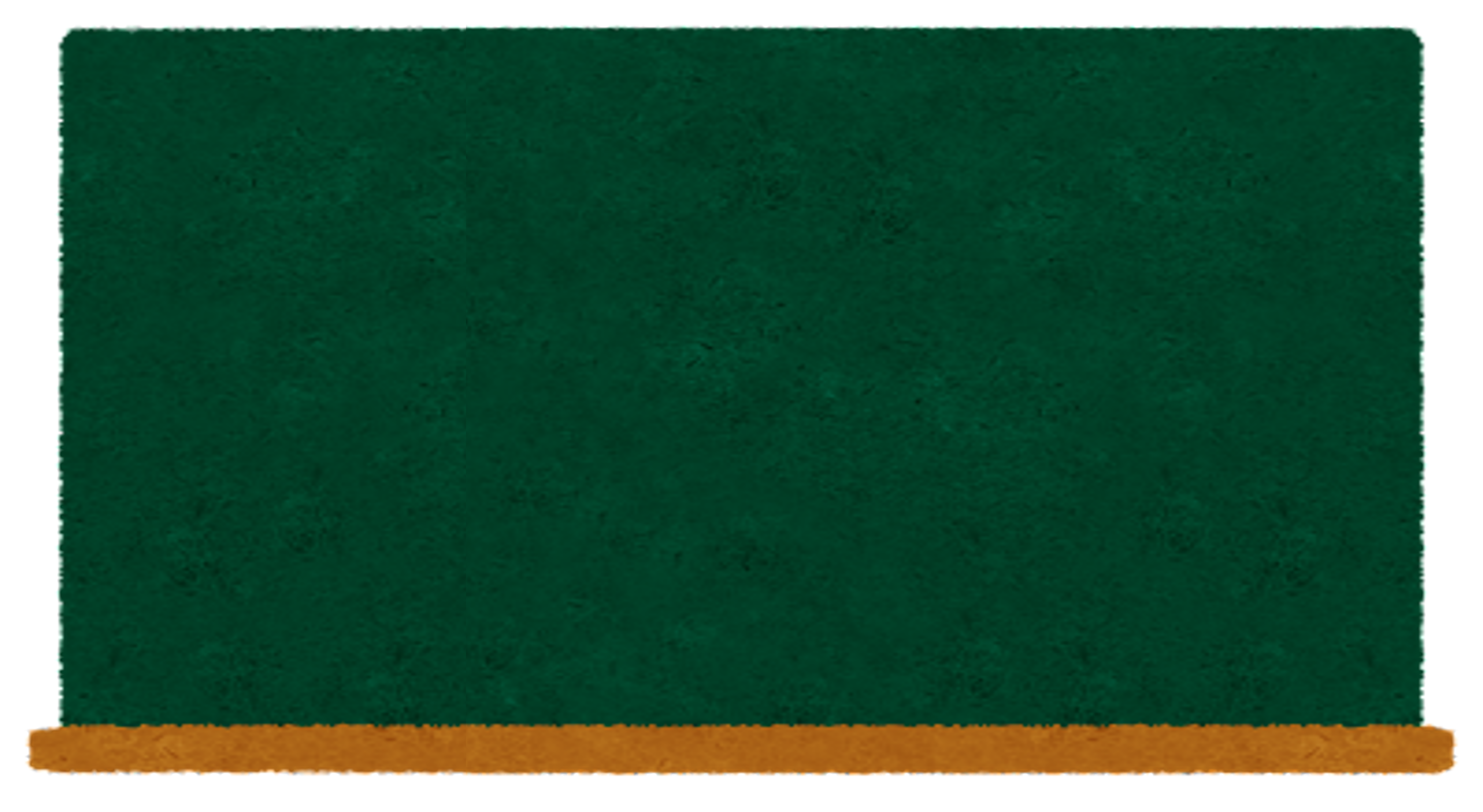 おまけ資料
「ごちそうさま」は、食べたあとのあいさつですが、
漢字で「ご馳走さま」と書きます。「馳」も「走」も「はしる」の意味です。昔は食材が簡単にお店で買えるわけではなく、食事を出すために食材を走り回って集めたそうです。そして、食材を作ることや育てることに携わったすべての人、調理してくれた方への感謝の意味も込められています。
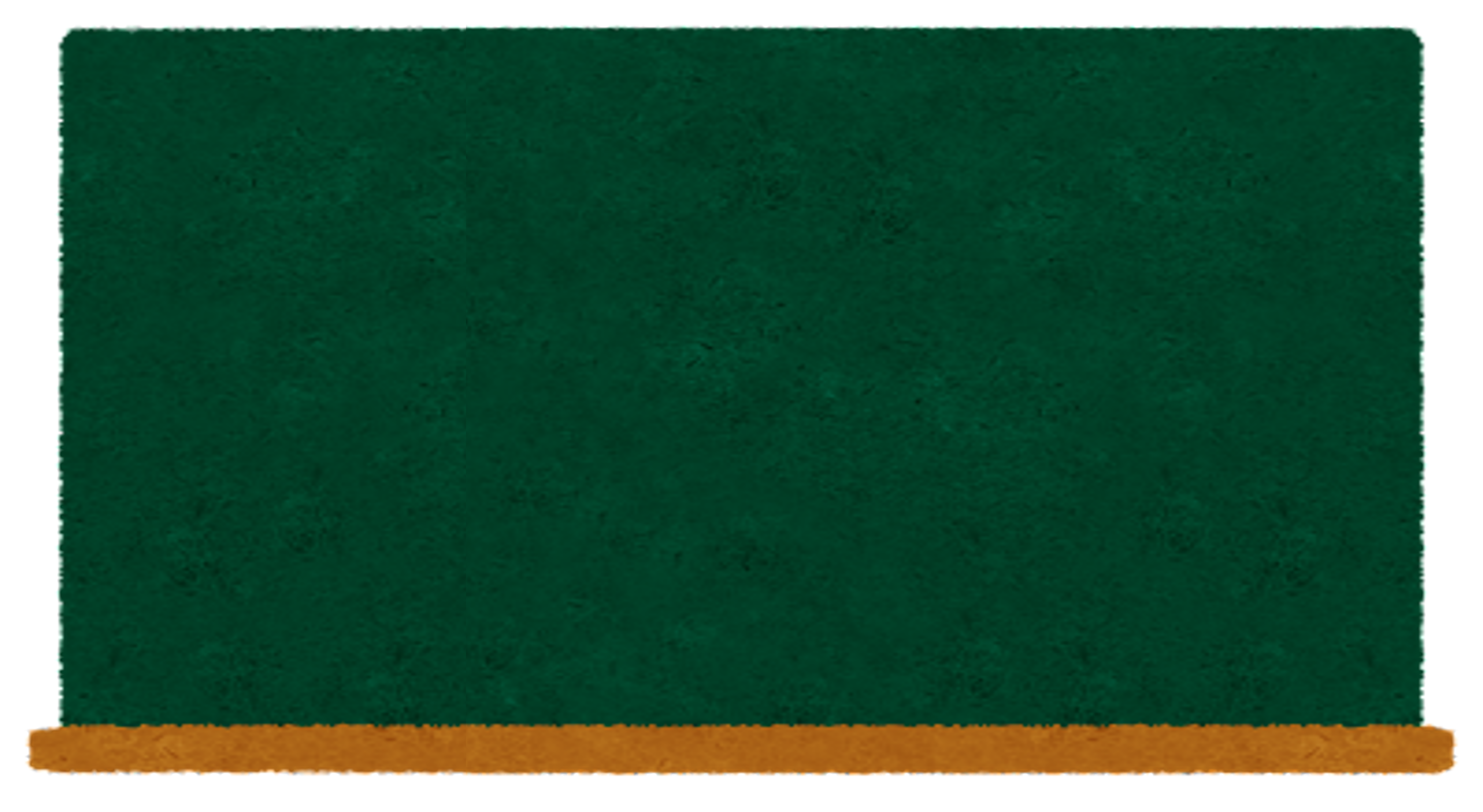 第４問
和食でごはんと汁物の正しい置き方はどれでしょう？
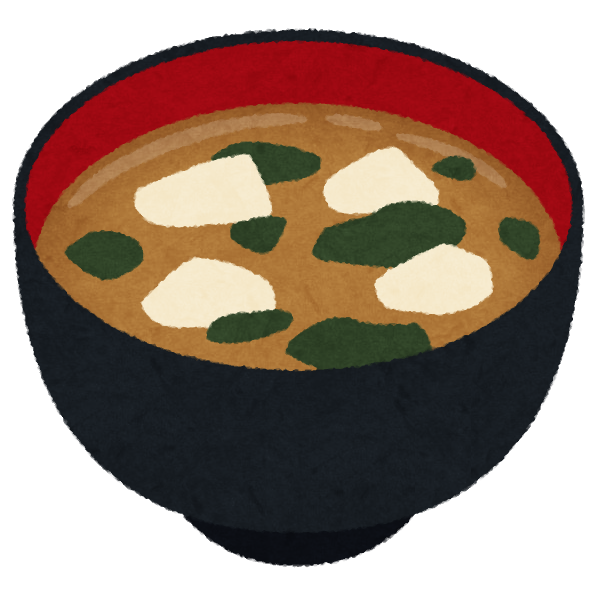 ②
③
①
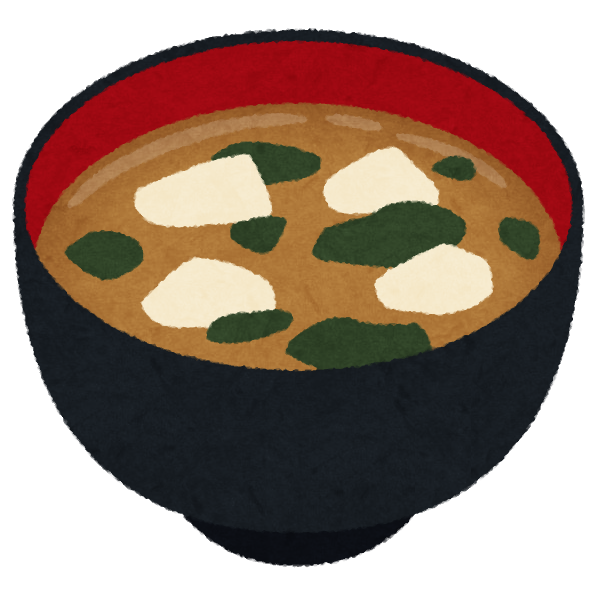 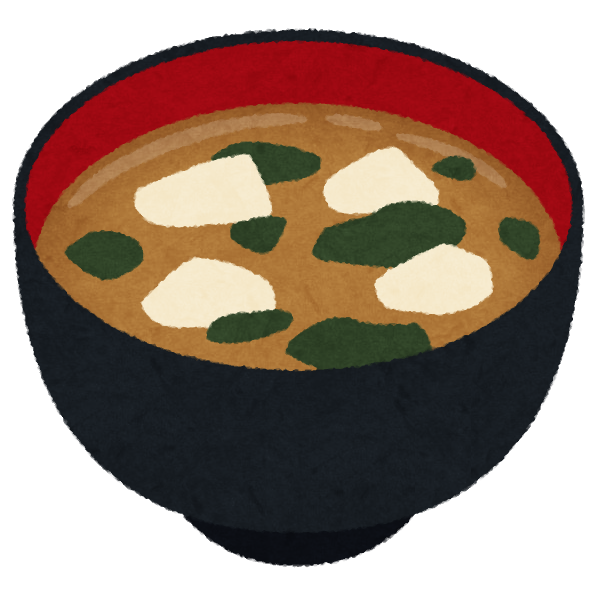 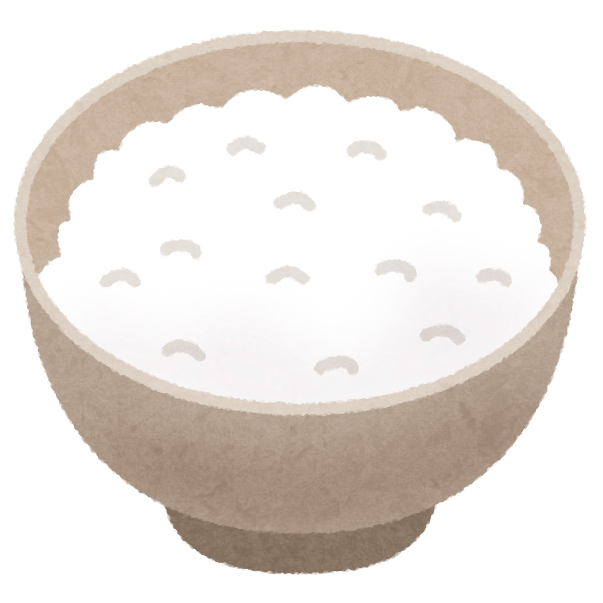 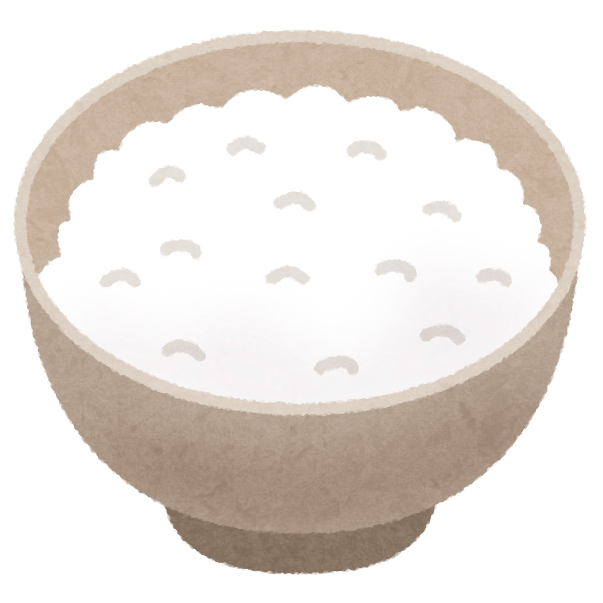 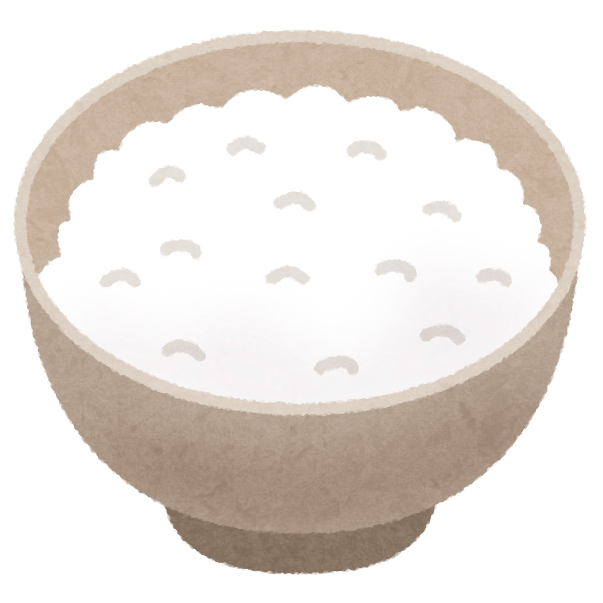 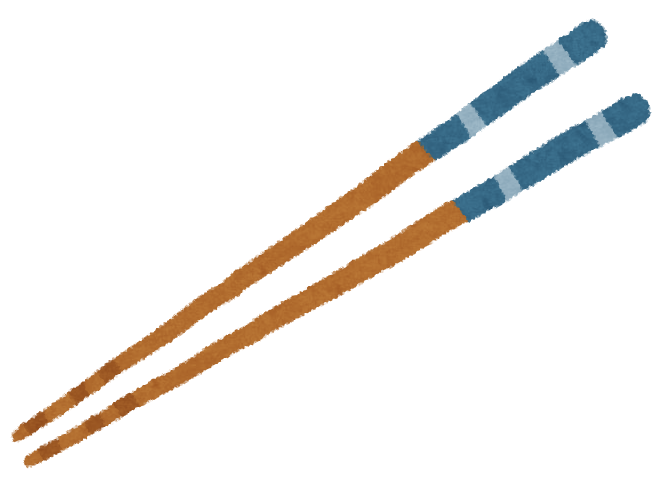 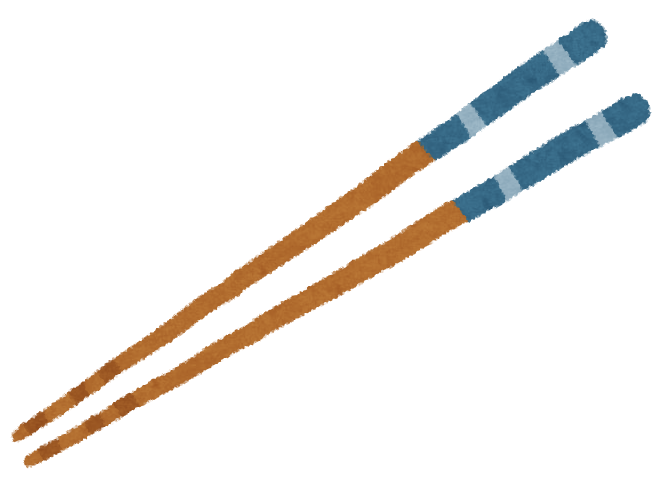 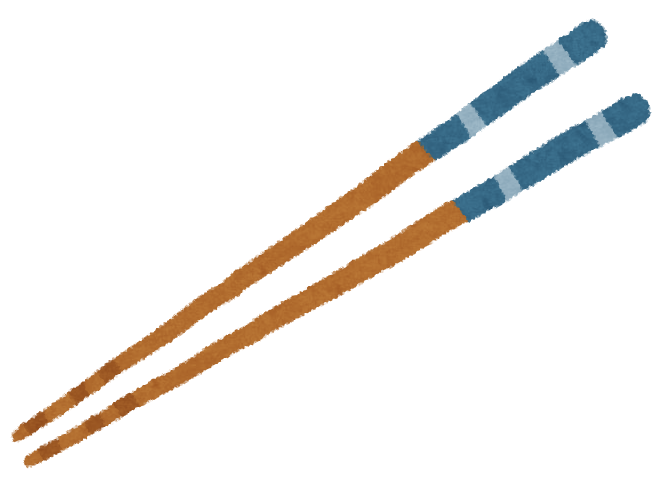 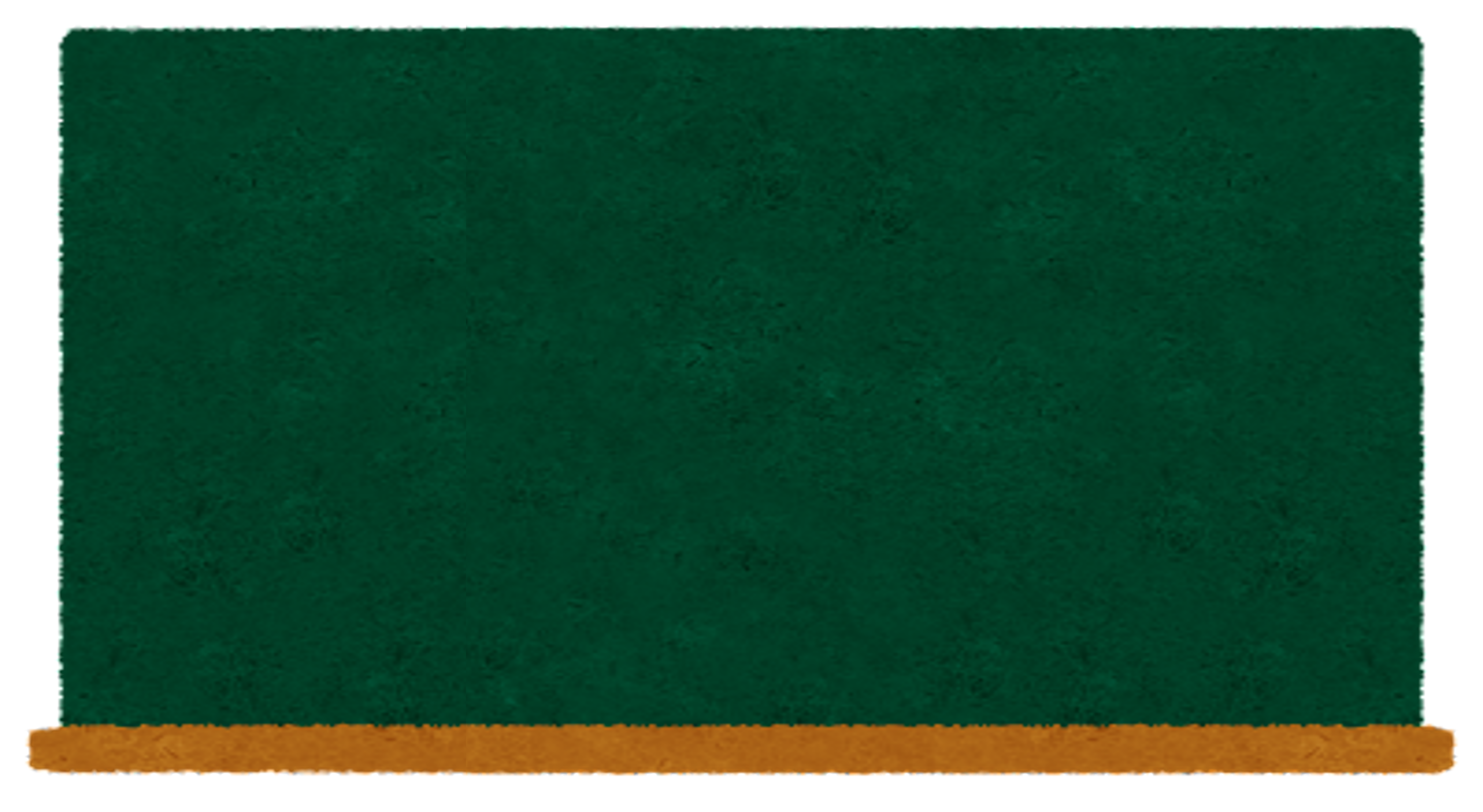 答え　③
左にごはん、右に汁物が正解です。
和食の基本は、１汁３菜です。右奥に主菜、左奥に副菜、中奥に副々菜を配膳します。（漬物がある場合は副々菜の手前）
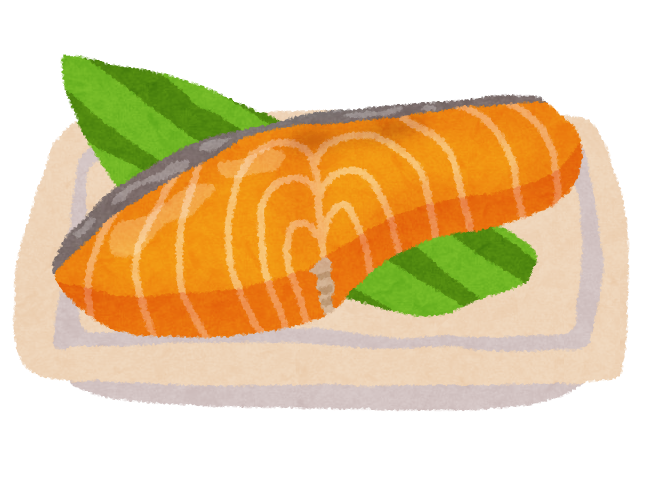 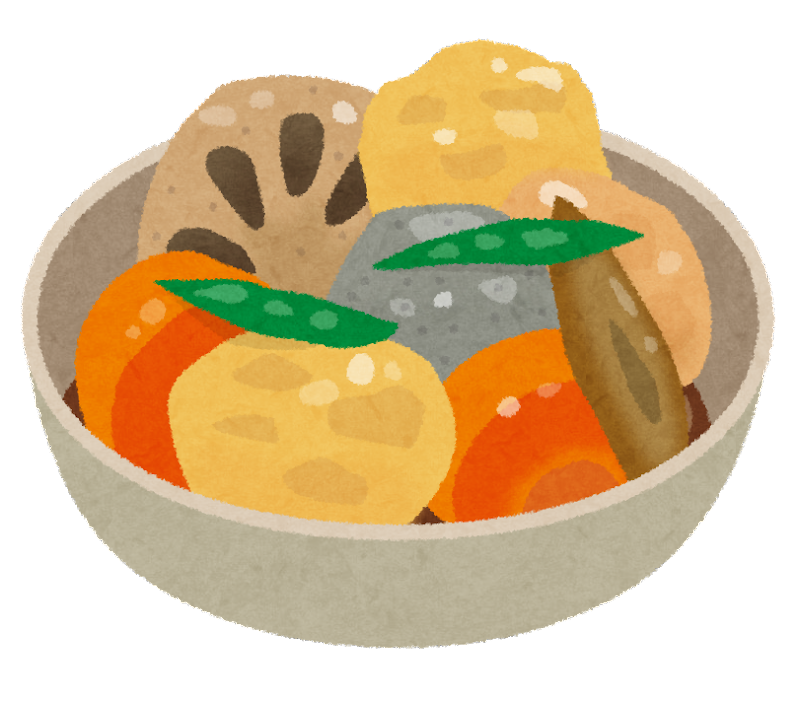 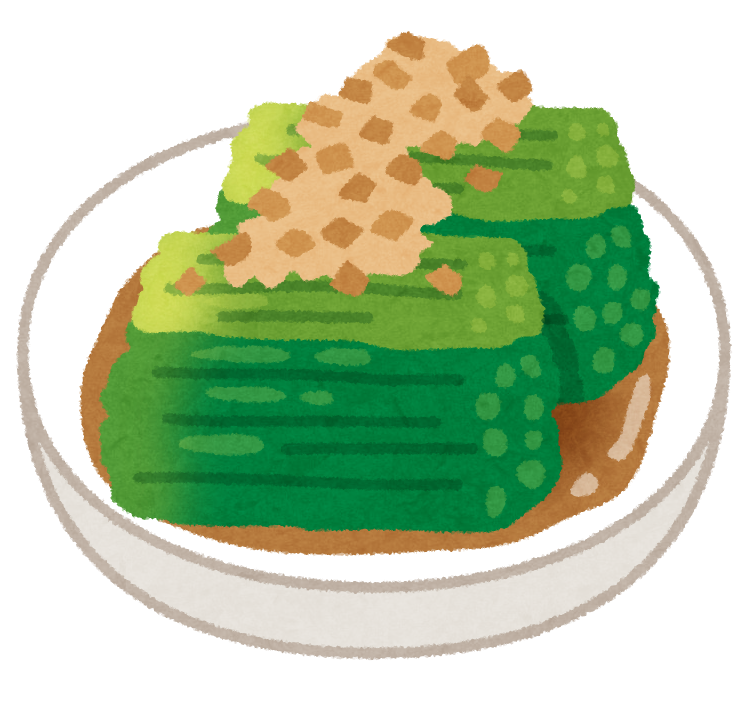 副菜
主菜
副々菜
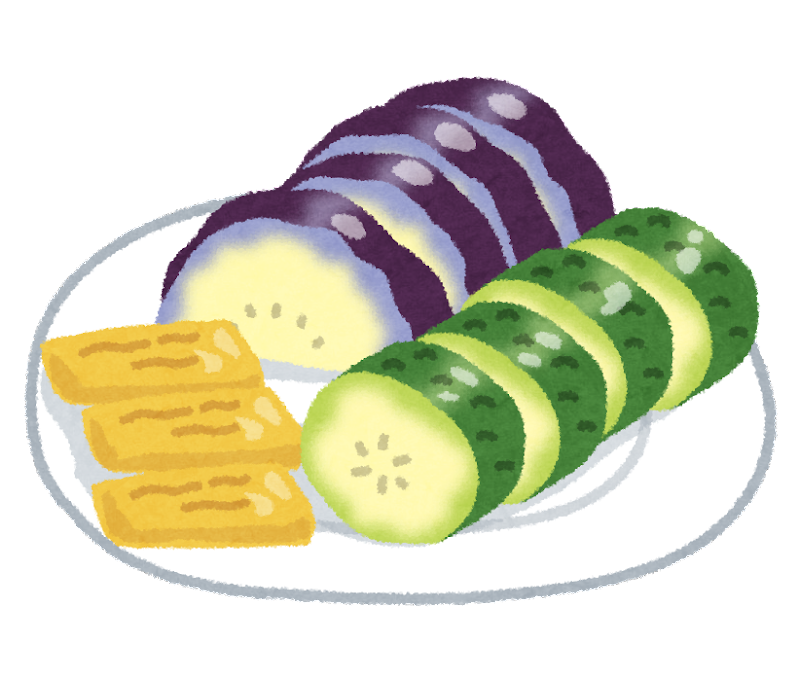 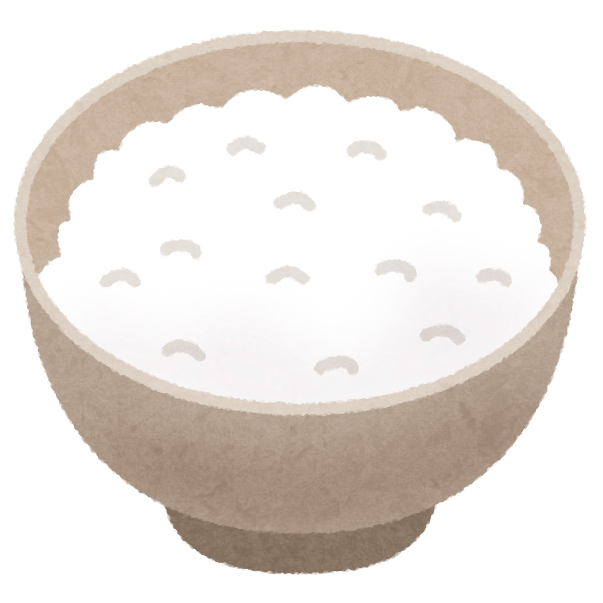 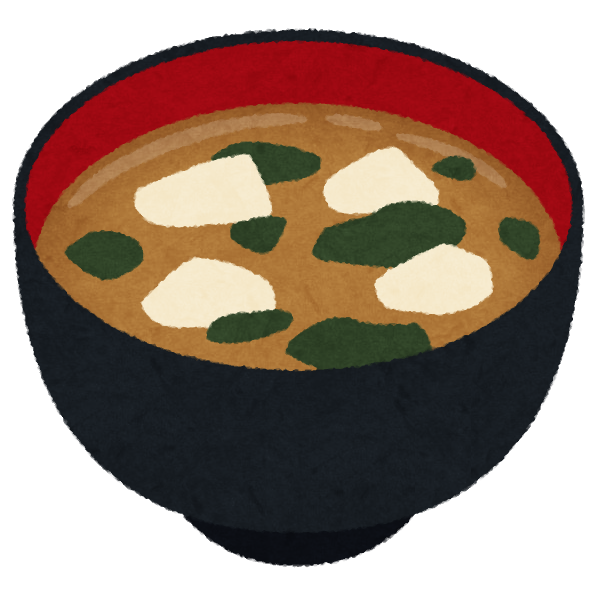 漬物
主食
汁物
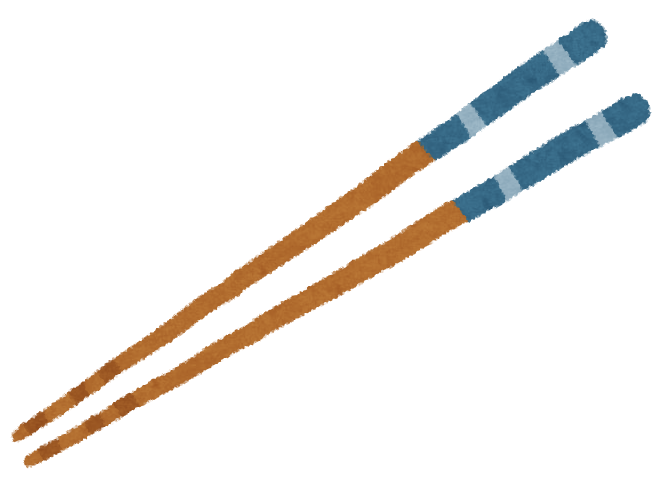 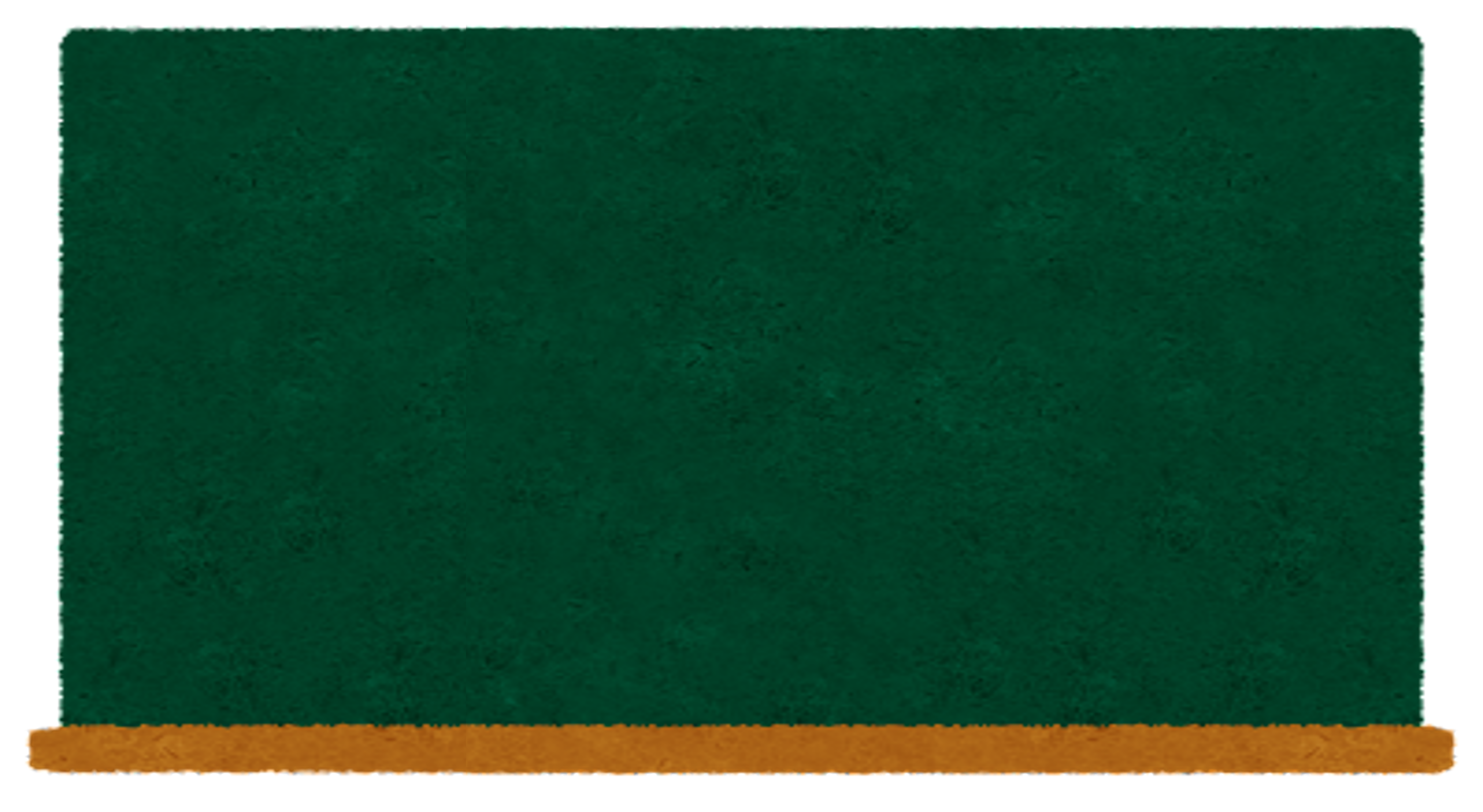 第５問
洋食のナイフとフォークの置き方は、①～③のどれが正しいでしょうか？
②
③
①
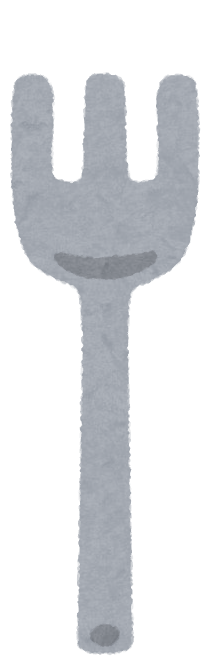 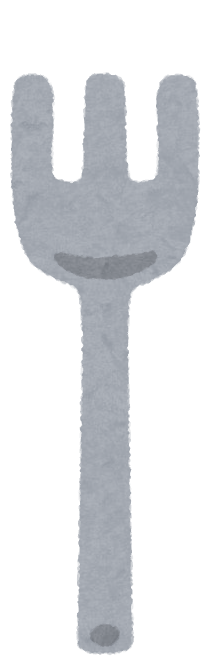 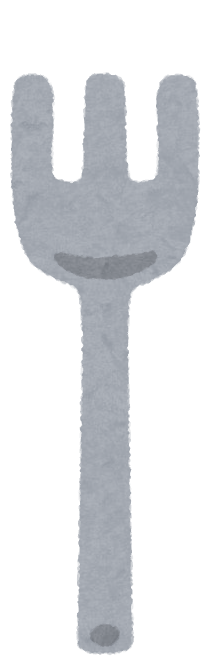 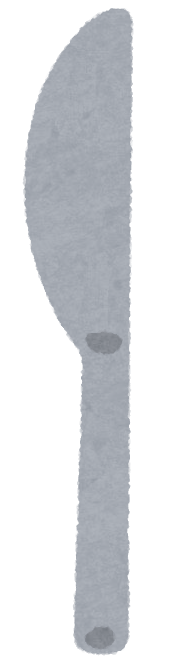 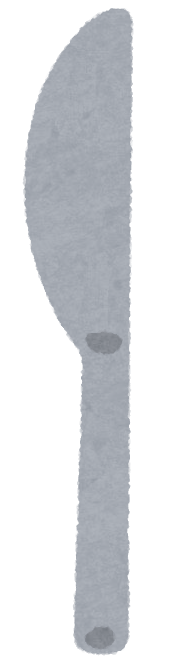 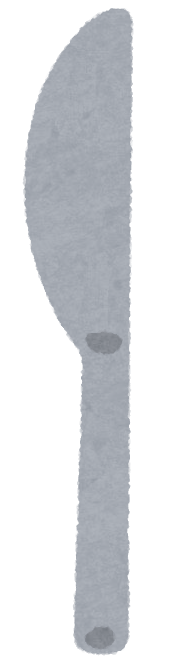 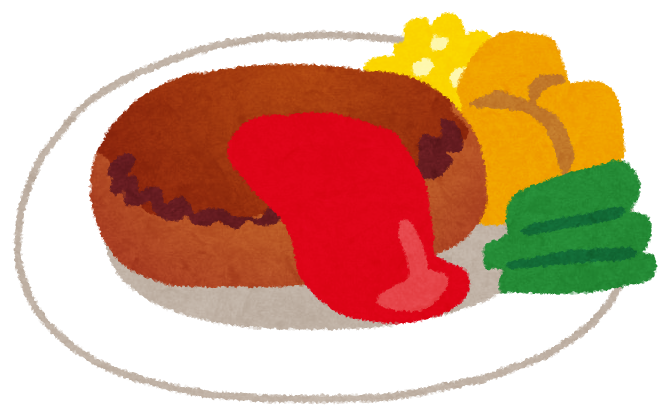 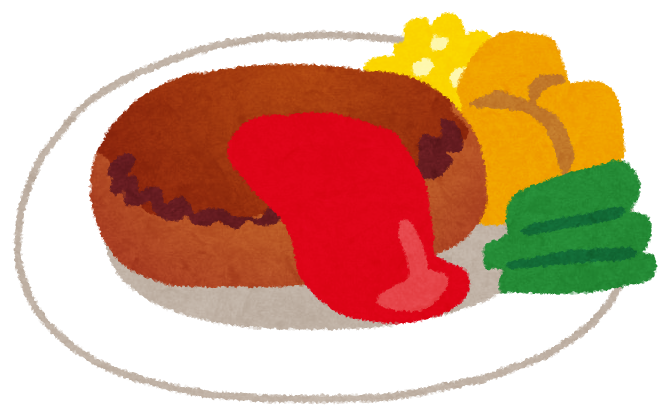 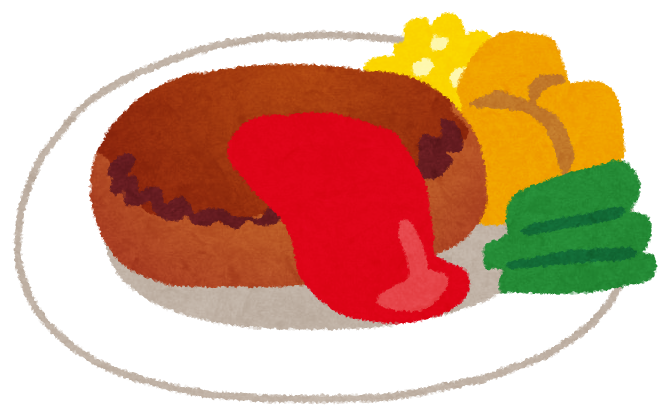 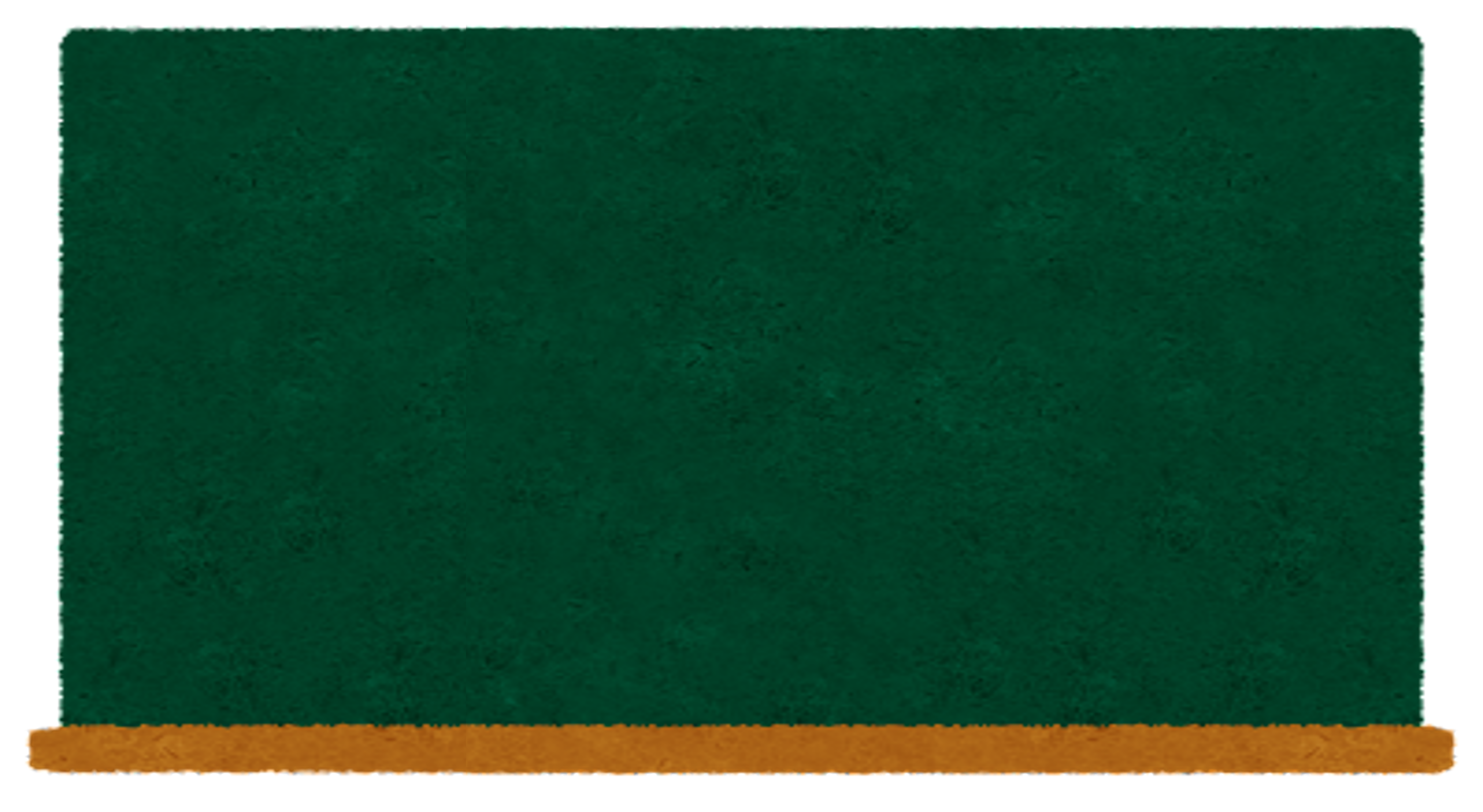 答え　①
洋食の場合のナイフ、フォークは、食器の横に並べます。
左側にフォーク、右側にナイフを置きます。ナイフは、歯を左の食器の方に向けて置きましょう。
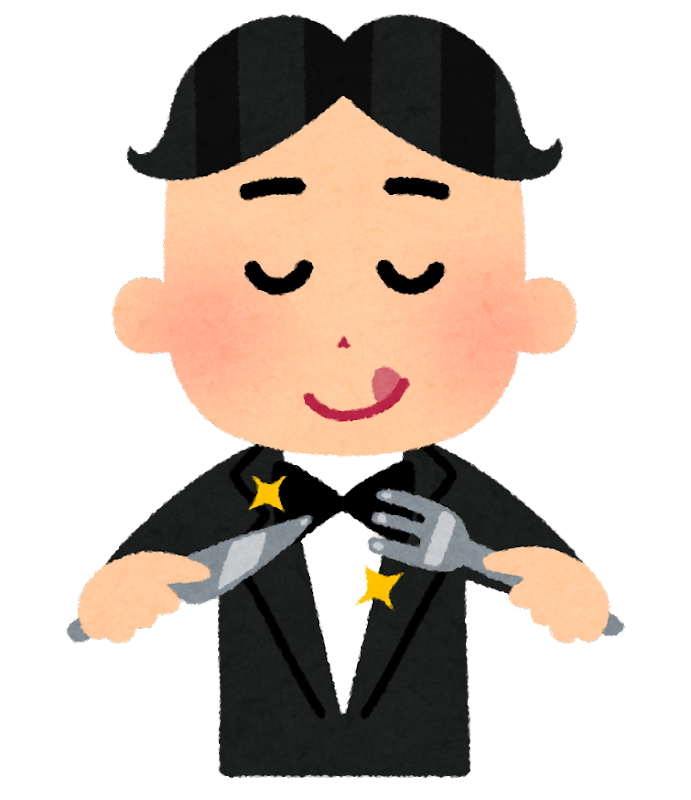